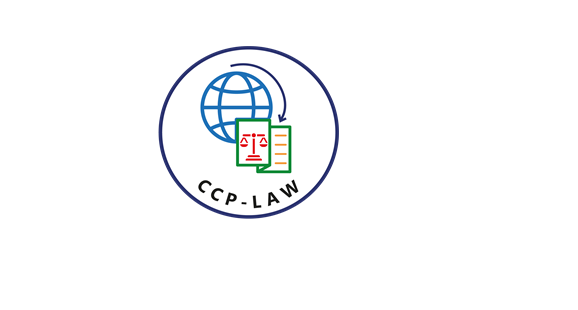 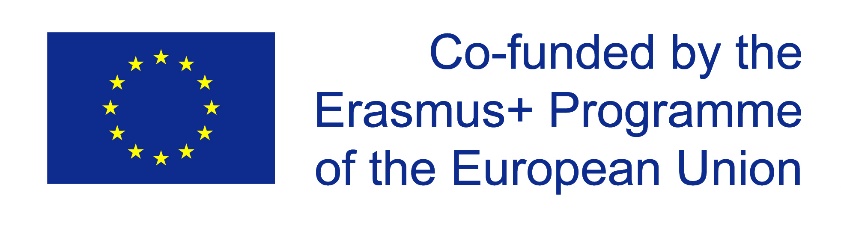 CCP-LAW
Curricula development on Climate Change Policy and Law
Subject: Corporate Governance and Climate Change
Topic 9: Future Trends and Challenges in Climate Change Governance
Instructor Name: …
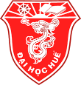 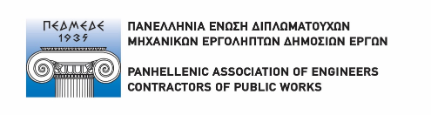 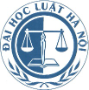 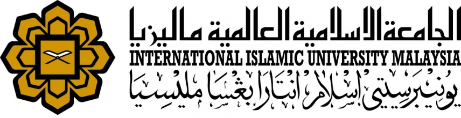 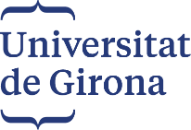 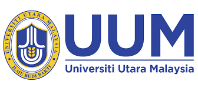 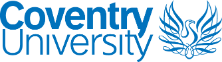 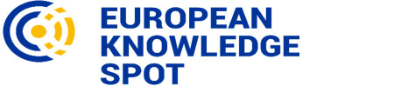 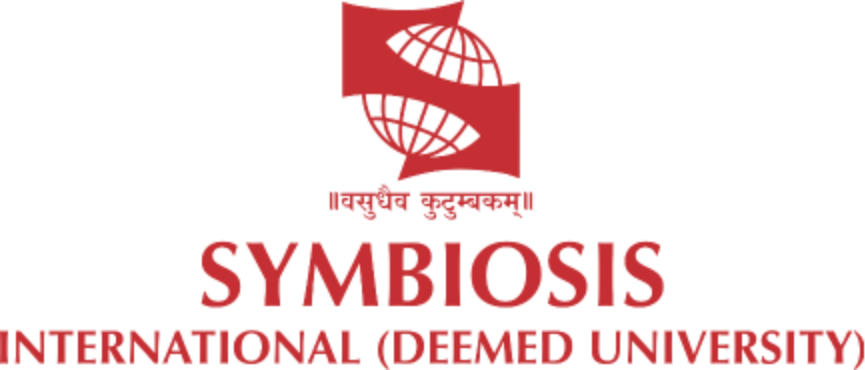 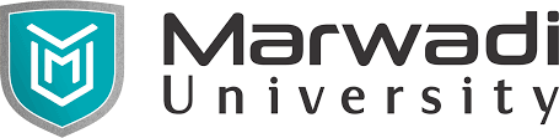 Project No of Reference: 618874-EPP-1-2020-1-VN-EPPKA2-CBHE-JP: 
The European Commission's support for the production of this publication does not constitute an endorsement of the contents, which reflect the views only of the authors, and the Commission cannot be held responsible for any use which may be made of the information contained therein.
Exploring Cutting-Edge Governance Practices
Innovative Approaches for a Complex World
The Evolving Landscape of Governance
Traditional governance models are adapting to address complex challenges like climate change and technological disruption.
New approaches are emerging to promote transparency, efficiency, and citizen participation.
Participatory Governance: Empowering Citizens
Participatory governance involves actively engaging citizens in decision-making processes.
Examples include citizen juries, online consultations, and participatory budgeting.
Open Government: Transparency and Accessibility
Open government practices promote transparency and access to information.
This includes open data initiatives, public hearings, and online platforms for citizen engagement.
Collaborative Governance: Working Together
Collaborative governance involves different stakeholders working together to address shared challenges.
This might include public-private partnerships, multi-level governance, and co-production of public services.
Data-Driven Governance: Leveraging Information
Data-driven governance uses data analytics to inform policy decisions and improve service delivery.
This allows for evidence-based decision-making and targeted interventions.
Decentralized Governance: Empowering Local Solutions
Decentralized governance empowers local communities to make decisions about issues that affect them directly.
This can improve responsiveness to local needs and encourage innovation.
The Rise of Smart Cities
Smart cities use technology and data to improve efficiency, sustainability, and citizen well-being.
Examples include smart grids for energy management and sensor networks for traffic monitoring.
Blockchain Technology for Governance
Blockchain technology offers potential for secure and transparent record-keeping in governance processes.
This can improve trust and accountability in areas like voting systems and supply chain management.
Artificial Intelligence and Algorithmic Governance
Artificial intelligence (AI) is increasingly used in governance for data analysis and decision support.
Ethical considerations are crucial in ensuring fairness, transparency, and human oversight of AI-driven decision making.
The Role of Social Media in Governance
Social media platforms can be powerful tools for citizen engagement, government communication, and holding leaders accountable.
However, challenges exist regarding misinformation and the need for responsible online discourse.
The Challenge of Adapting Legacy Systems
Implementing cutting-edge practices can be challenging in existing governance structures.
Adapting legacy systems, building capacity, and addressing resistance to change are crucial hurdles to overcome.
Evaluating the Effectiveness of New Practices
Continuously evaluating the effectiveness of new governance approaches is essential.
This involves measuring outcomes, identifying unintended consequences, and making adjustments as needed.
The Importance of Learning and Sharing
Sharing successful practices and lessons learned from challenges is crucial for advancing effective governance.
Collaboration and knowledge exchange can accelerate progress towards a more sustainable and equitable future.
The Future of Governance: A Continuous Evolution
Governance practices are constantly evolving to address new challenges and opportunities.
By embracing innovation, fostering collaboration, and adapting to changing contexts, we can build more effective and responsive governance for the future.
Innovations in Corporate Climate Risk Management
Building Resilience and Seizing Opportunities in a Changing Climate
The Business Case for Climate Action
Climate change poses significant risks to businesses, including disruptions to supply chains, extreme weather events, and regulatory changes.
Addressing these risks makes good business sense, while inaction can lead to financial losses.
Beyond Risk Management: Embracing Opportunity
Climate action can also create new business opportunities.
Examples include developing sustainable products and services, investing in clean technologies, and positioning companies as leaders in a low-carbon future.
Scenario Planning for Climate Resilience
Leading companies are using scenario planning to assess potential climate impacts on their operations and finances.
This allows them to develop strategies to adapt and thrive under different future climate conditions.
Carbon Pricing and Internal Emissions Trading
Some companies are implementing internal carbon pricing mechanisms to incentivize emissions reductions across their operations.
This can drive innovation and cost-effectiveness in achieving climate goals.
Investing in Renewable Energy
Forward-thinking companies are transitioning to renewable energy sources like solar and wind power.
This reduces reliance on fossil fuels, lowers carbon emissions, and provides long-term cost stability.
Supply Chain Sustainability: Collaboration for Impact
Businesses are increasingly engaging with their suppliers to promote sustainability practices throughout the supply chain.
This can involve setting emission reduction targets and collaborating on innovative solutions.
Nature-Based Solutions for Climate Mitigation
Companies are exploring nature-based solutions like afforestation and wetland restoration to offset carbon emissions and enhance natural resilience.
Transparency and Disclosure of Climate Risks
Leading companies are adopting transparent reporting frameworks like the Task Force on Climate-Related Financial Disclosures (TCFD) to disclose their climate risks and strategies.
This builds investor confidence and promotes accountability.
Risk Management Through Green Bonds
Green bonds are a financing tool companies can leverage to raise capital for climate-friendly projects.
This allows them to invest in sustainable solutions and manage climate risks.
Innovation and Technology for Climate Action
Technology plays a crucial role in climate risk management.
Examples include using data analytics for energy efficiency optimization, and AI-powered tools for climate risk assessment.
The Rise of Green Finance Initiatives
Financial institutions are developing green finance initiatives to support companies transitioning to low-carbon business models.
This includes providing loans and investments for sustainable projects.
Building Employee Capacity for Climate Action
Educating and engaging employees on climate risks and corporate sustainability efforts is crucial.
This fosters a culture of environmental responsibility and empowers employees to contribute to solutions.
Partnerships for Collective Impact
Collaboration with industry peers, NGOs, and governments can accelerate progress in climate risk management.
Joint initiatives and knowledge sharing can lead to more effective solutions.
Measuring, Monitoring, and Continuous Improvement
Regularly measuring progress and monitoring the effectiveness of climate risk management strategies is essential.
This allows companies to adapt their approaches and ensure continuous improvement.
Innovations in Corporate Climate Risk Management
Real-World Case Studies on Corporate Climate Risk Management Innovation
1. Mahindra Group's Water Positive Strategy (India)
Challenge: Water scarcity is a major risk for Mahindra Group's diverse businesses, from automobiles to agriculture.
Innovation: The company implemented a "Water Positive Strategy" with a goal of replenishing more water than it consumes. This involves rainwater harvesting, wastewater treatment, and watershed restoration projects.
Impact: Mahindra has become water positive in several facilities, reducing its water footprint and building resilience against water scarcity.
2. Patagonia's Worn Wear Program (USA)
Challenge: The apparel industry contributes significantly to textile waste and carbon emissions.
Innovation: Patagonia launched the Worn Wear program, encouraging customers to repair, reuse, and resell Patagonia clothing. The program includes repair guides, used gear sales, and a take-back program for worn-out garments.
Impact: Worn Wear extends the life cycle of Patagonia products, reduces waste, and lowers the environmental footprint associated with new clothing production.
3. Interface's Mission Zero (USA)
Challenge: Manufacturing carpets has a significant environmental impact, including resource depletion and pollution.
Innovation: Interface launched Mission Zero, a commitment to achieving zero net emissions across its entire value chain by 2040. The company focuses on using recycled materials, renewable energy, and innovative product design to minimize its environmental footprint.
Impact: Interface has significantly reduced its carbon footprint and is a leader in sustainable carpet manufacturing.
4. Natura's Amazon Commitment (Brazil)
Challenge: Deforestation in the Amazon rainforest threatens biodiversity and poses a risk to Natura's supply chain, which relies on natural ingredients from the rainforest.
Innovation: Natura established the Amazon Commitment, a multi-pronged strategy to protect the Amazon. This includes supporting sustainable harvesting practices, investing in conservation initiatives, and advocating for rainforest protection policies.
Impact: Natura's efforts contribute to rainforest conservation and ensure the long-term sustainability of its supply chain.
5. Enel Green Power's Renewable Energy Leadership (Italy)
Challenge: Reliance on fossil fuels exposes companies to energy price volatility and climate-related risks.
Innovation: Enel Green Power, a leading renewable energy company, has become a global leader in wind and solar power generation. The company invests heavily in research and development of renewable energy technologies.
Impact: Enel Green Power's focus on renewables reduces its reliance on fossil fuels, mitigates climate risks, and positions the company for a low-carbon future.
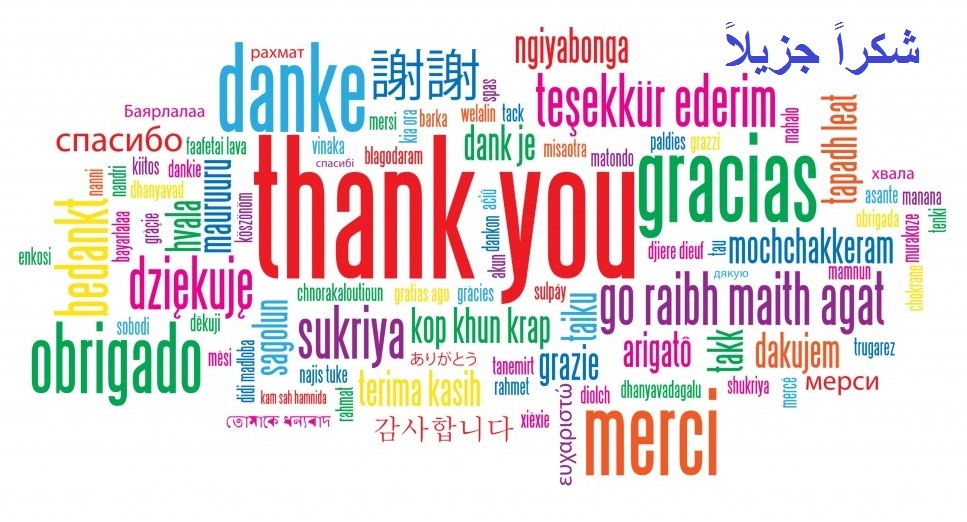